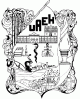 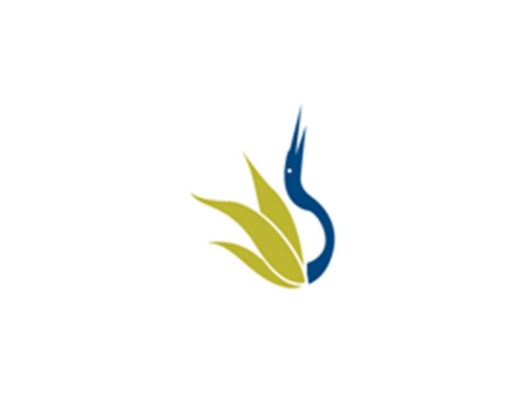 UNIVERSIDAD AUTÓNOMA DEL ESTADO DE HIDALGO
ESCUELA SUPERIOR DE ZIMAPÁN
Licenciatura en Contaduría

Tema: 1.1. Importación de Mercancía

L.C. Adriana Espino Beltrán

Julio - Diciembre 2015
.
Tema: Importación de Mercancía

Resumen (Abstract)

Se le conoce como importaciones en el mercado internacional a las compras efectuadas en países del extranjero. Estas pueden ser al contado o a crédito. 


He is known as imports in the international market to purchases made in foreign countries . These can be in cash or on credit .

Palabras clave: (keywords)

Inventarios, mercancías, extranjero, importaciones, Tipo de cambio, moneda.

Inventories, goods abroad , imports, exchange , currency
Objetivo general: 

El estudiante al finalizar el curso será capaz de comprender y elaborar estados financieros de conformidad con las Normas de información Financiera, aplicando serie NIF C y  NIF D.
Nombre de la unidad:

TRANSACCIONES CELEBRADAS EN MONEDA EXTRANJERA


Objetivo de la unidad:

Conocer las bases para cuantificar las transacciones en moneda extranjera realizadas por una entidad económica  y su presentación en los estados financieros.
Tema:

IMPORTACIÓN DE MERCANCÍA

Introducción:

La NIF B-15 tiene como objetivo establecer las normas para el reconocimiento de loas transacciones en moneda extranjera y de las operaciones extranjeras en los estados financieros de la entidad informante y la conversión de su información  financiera a una moneda de informe diferente a su moneda de registro o a un moneda funcional.
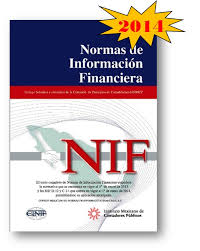 Desarrollo del Tema:
El control de los eventos económicos de los inventarios se inicia con el pedido que el departamento de compras.
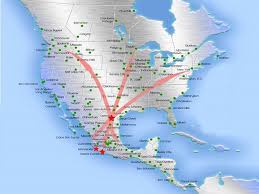 La mayor parte de las operaciones de compras se registran en el momento de recibirse y generalmente cuando se adquieren los gastos y riesgos son por cuenta del vendedor, pero existen compras que expresan que todos los  gastos y riesgos de transporte son por cuenta del comprador  una vez que las mercancías las haya embarcado el vendedor, las cuales se acumulan en la cuenta de mercancías en transito.
1.- Locales
COMPRAS
2. Foráneas
NIF C-4  Inventarios (mercancías) en tránsito
Los artículos que se adquieren y se trasladan por cualquier medio de las instalaciones del proveedor a las de la entidad adquirente, a partir del momento en que se transfieren a ésta los beneficios y riesgos inherentes a ellos deben reconocerse en el rubro de inventarios en tránsito, como parte de los inventarios.
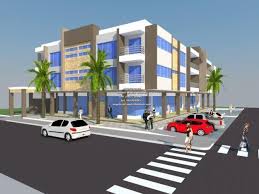 INVENTARIOS
1.- Nacionales
2.- Extranjeras
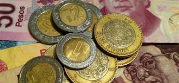 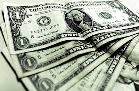 NIF C-4 Son activos no monetarios sobre los cuales la entidad ya tiene los riesgos y beneficios.
GIRO 
COMERCIAL
Importaciones
2.- Crédito
1.- Contado
VENTAS
Proveedores Extranjeros
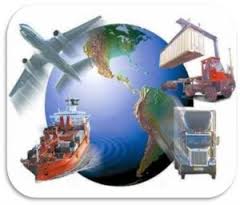 MERCANCÍAS EN TRANSITO
Se abona:

1.- Transferencia a la cuenta de inventarios.
Se carga: 

1.-Del importe del costo de la compra.
El saldo de esta cuenta debe ser deudor y representa el valor de las mercancías que se encuentran en transito.
NIF C-4 El costo de compra de los artículos en inventarios debe incluir el precio de compra erogado en la adquisición, los derechos de importación y otros impuestos (diferentes a aquéllos que posteriormente la entidad recupera de las autoridades impositivas), los costos de transporte, almacenaje, manejo, seguros y todos los otros costos y gastos directamente atribuibles a la adquisición de artículos terminados, materiales y servicios.
DOCUMENTOS Y CUENTAS POR PAGAR
Representan obligaciones provenientes de operaciones o transacciones pasadas tales como la adquisición de mercancías o servicios, o por la obtención de prestamos.
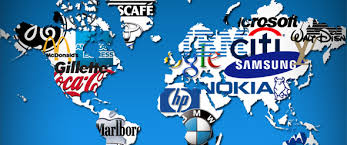 Proveedores extranjeros
Se carga: 

1.-Del importe de los pagos realizados.
Se abona:

1.- Del importe de las compras a crédito en moneda extranjera
Los IFP denominados en moneda extranjera o en alguna otra unidad de intercambio deben reconocerse inicialmente en la moneda funcional de la entidad, utilizando el tipo de cambio con el cual ésta pudo haberlos liquidado o transferido a la fecha de la transacción.
TRANSACCIONES EN MONEDA EXTRANJERA
NIF B-15 A la fecha de cierre de los estados financieros, los saldos de partidas monetarias derivados de transacciones en moneda extranjera y que están denominados en moneda extranjera deben convertirse al tipo de cambio de cierre. Asimismo, a la fecha de realización (cobro o pago) de las transacciones en moneda extranjera, éstas deben convertirse al tipo de cambio de realización.
Gastos y productos financieros
Se carga: 

1.-Del importe de la perdida por variación en los tipos de cambio
Se abona:

1.- Del importe de la utilidad por variación en los tipos de cambio
Procedimientos  de registro de cuentas en moneda extranjera
Tipo variable
Tipo Fijo
Tipo remesa previa de fondos
Tipo de compra
TIPO VARIABLE

Este procedimiento consiste en registrar las operaciones en moneda extranjera al tipo de cambio del día en que se hayan efectuado dichas operaciones
DEFINICIÓN DE TÉRMINOS
NIF B -15  Operación extranjera – es una entidad jurídica o una unidad generadora de efectivo cuyas operaciones están basadas o se llevan a cabo en un entorno económico o moneda distintos a los de la entidad informante.
NIF B -15  Fluctuación cambiaria– Es la diferencia de convertir transacciones o saldos denominados en moneda extranjera a otra moneda, utilizando diferentes tipos de cambio y convertir información financiera de la moneda de registro a la funcional.
NIF B -15  Moneda extranjera– Es cualquier moneda distinta a la de registro, a la funcional o a la de informe.
NIF B -15  Tipo de cambio – es la relación de cambio a una fecha determinada entre dos monedas, o  bien, a una fecha determinada entre una moneda y alguna unidad de intercambio,.
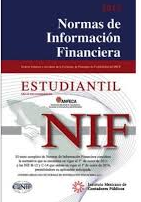 NIF B -15  Moneda de informe– Es aquella elegida y utilizada por una entidad para presentar sus estados financieros
NIF B -15  Tipo de cambio de contado – Es el utilizado en transacciones con entrega inmediata.
NIF B -15  Moneda de registro– Es aquella en la cual la entidad mantiene sus registros contables.
NIF B -15  Tipo de cambio de cierre – Es el de contado a la fecha del balance general
NIF B -15  Moneda funcional– Es aquella con la que opera una entidad en su entorno económico primarios.
NIF B -15  Tipo de cambio histórico – Es el de contado a la fecha de la transacción
Bibliografía del tema:

Instituto Mexicano de Contadores Públicos (2015). Normas de Información Financiera. México: ANFECA.
NORMAS DE INFORMACIÓN FINANCIERA 2015
IMCP

Joaquín A. Moreno Fernández. 4ta edición
Grupo editorial patria
Contabilidad de la estructura financiera de la empresa

Elías Lara Flores 
Editorial trillas
Segundo curso de contabilidad